ВИДЕОПИСЬМО: КОМУ - ДЕТСКИЙ САД «ЖУРАВЛИК»  ГРУППА «КАПИТОШКИ»
ОТ КОГО: ИЗ ЛЕСА ТЁТУШКА СОВА
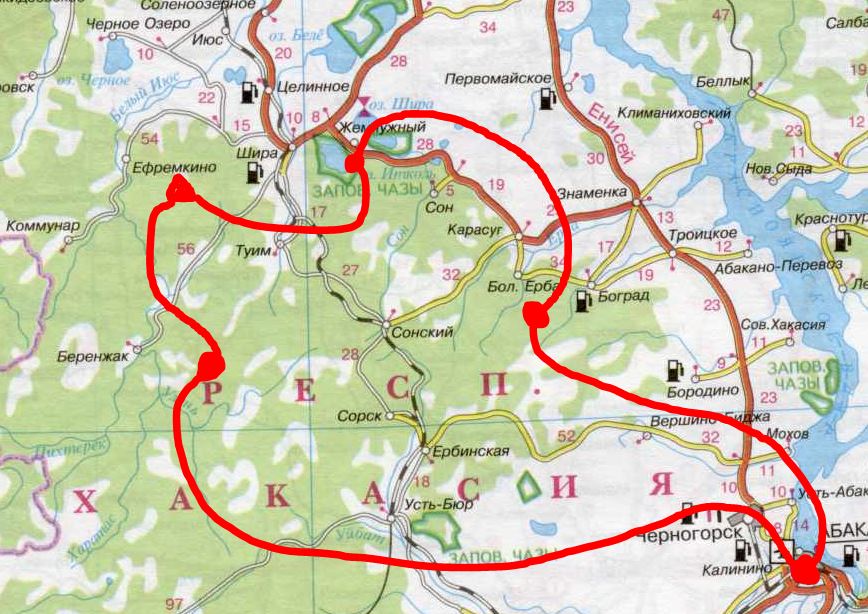 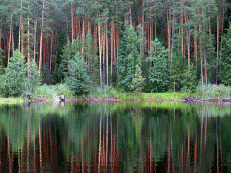 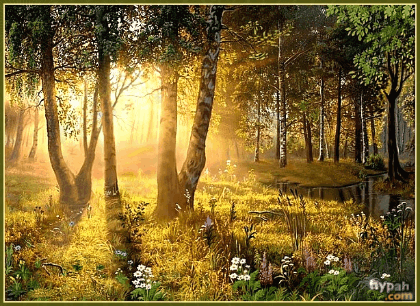 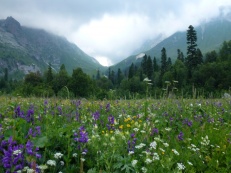 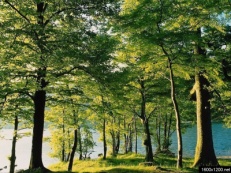 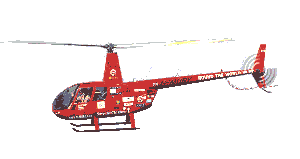 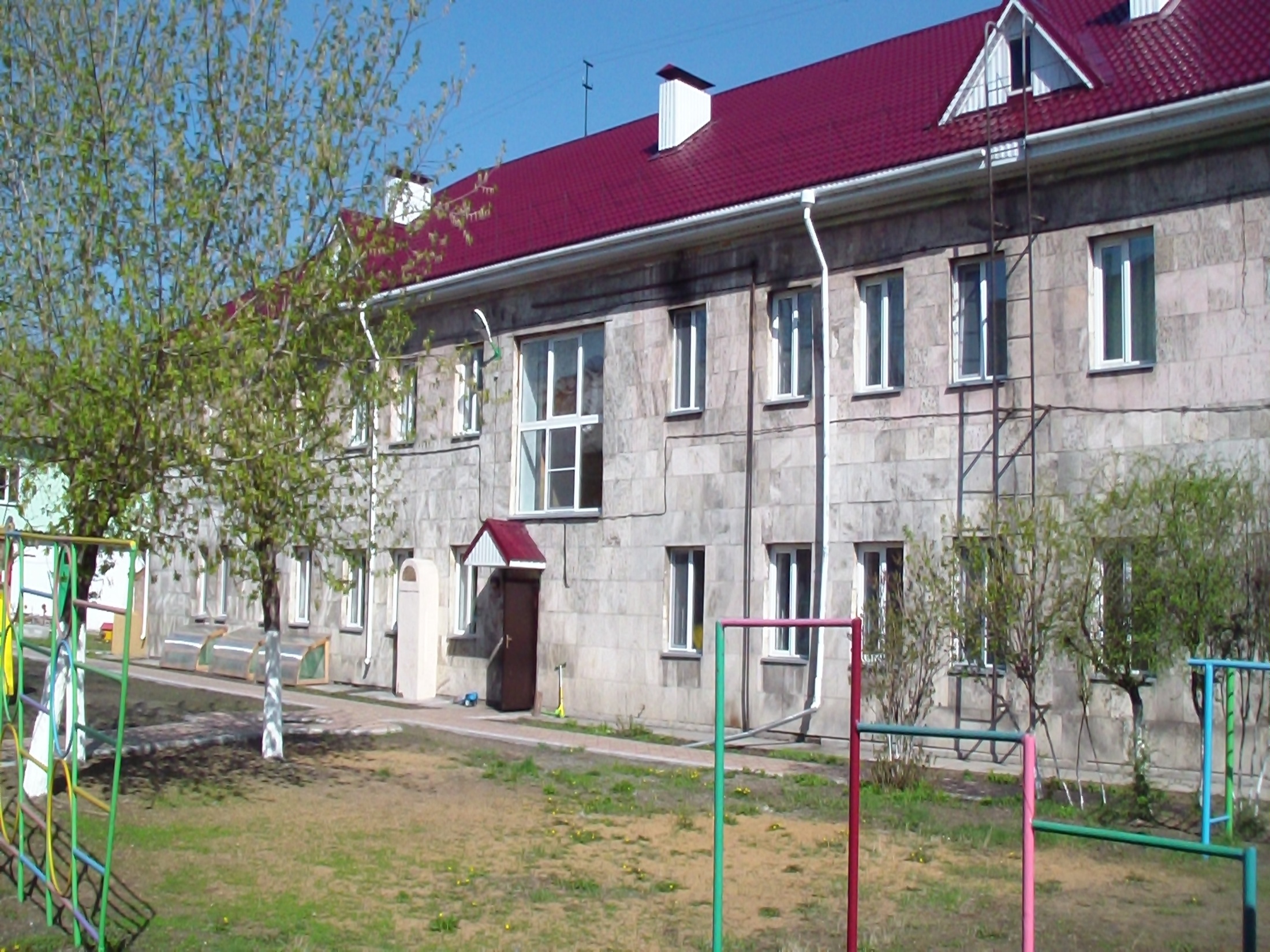 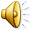 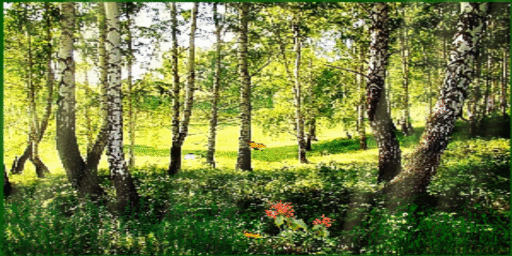 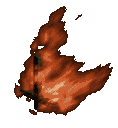 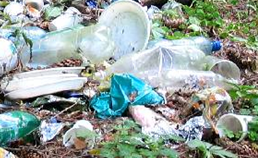 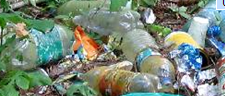 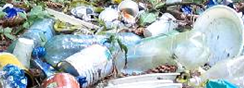 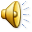 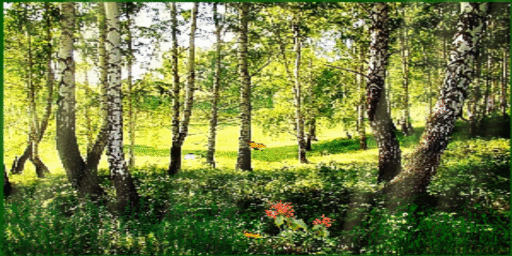 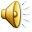 лиственные
хвойные
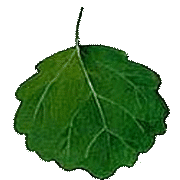 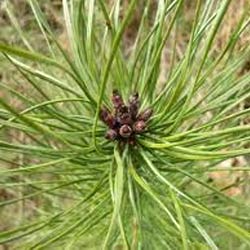 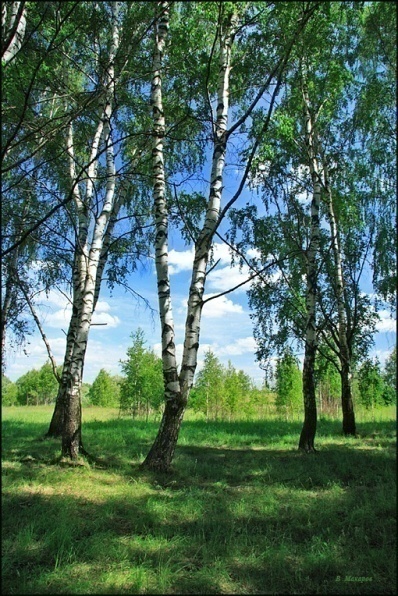 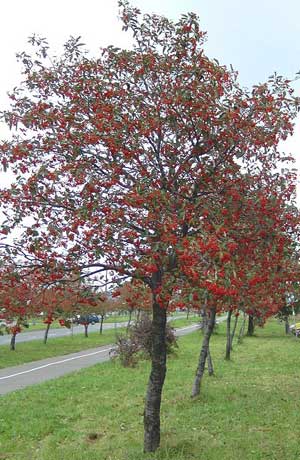 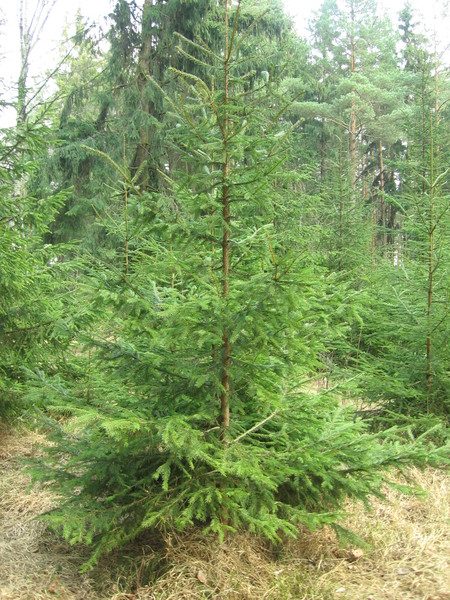 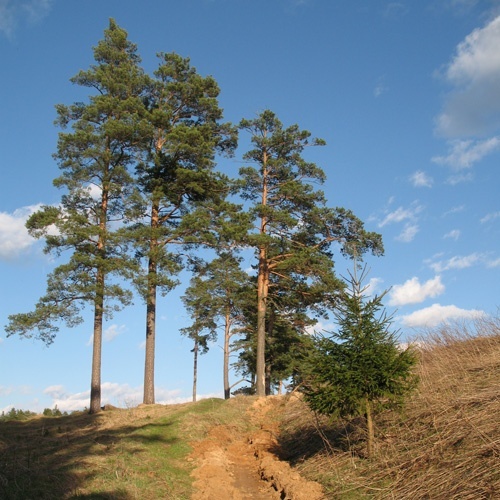 Сосна
Берёза
Рябина
Ель
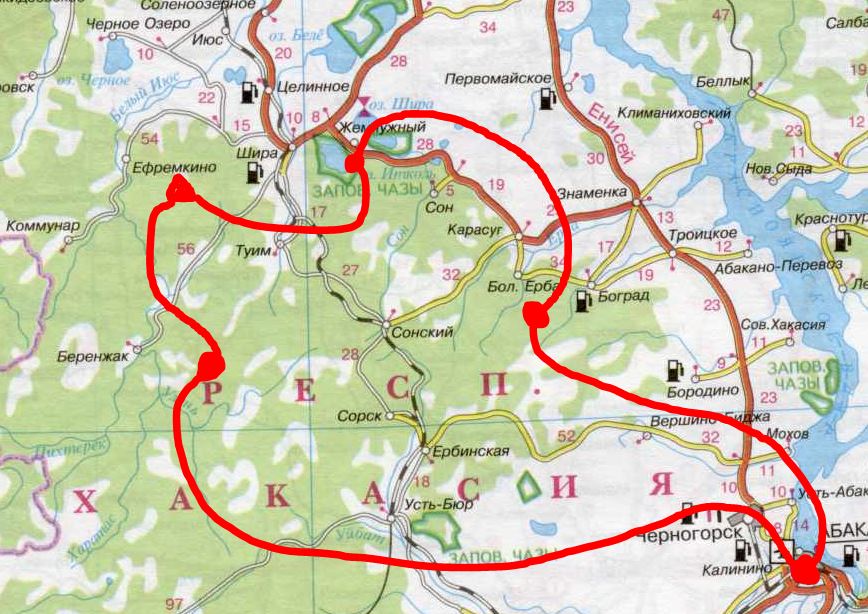 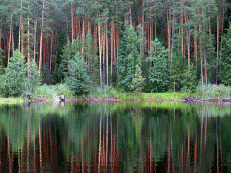 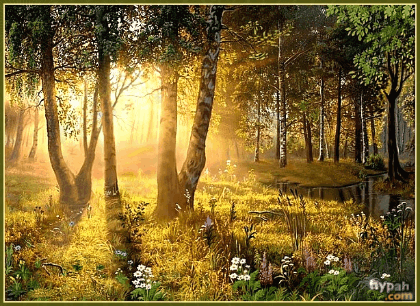 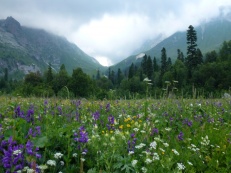 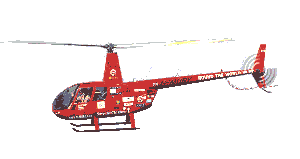 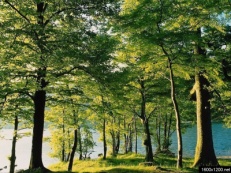 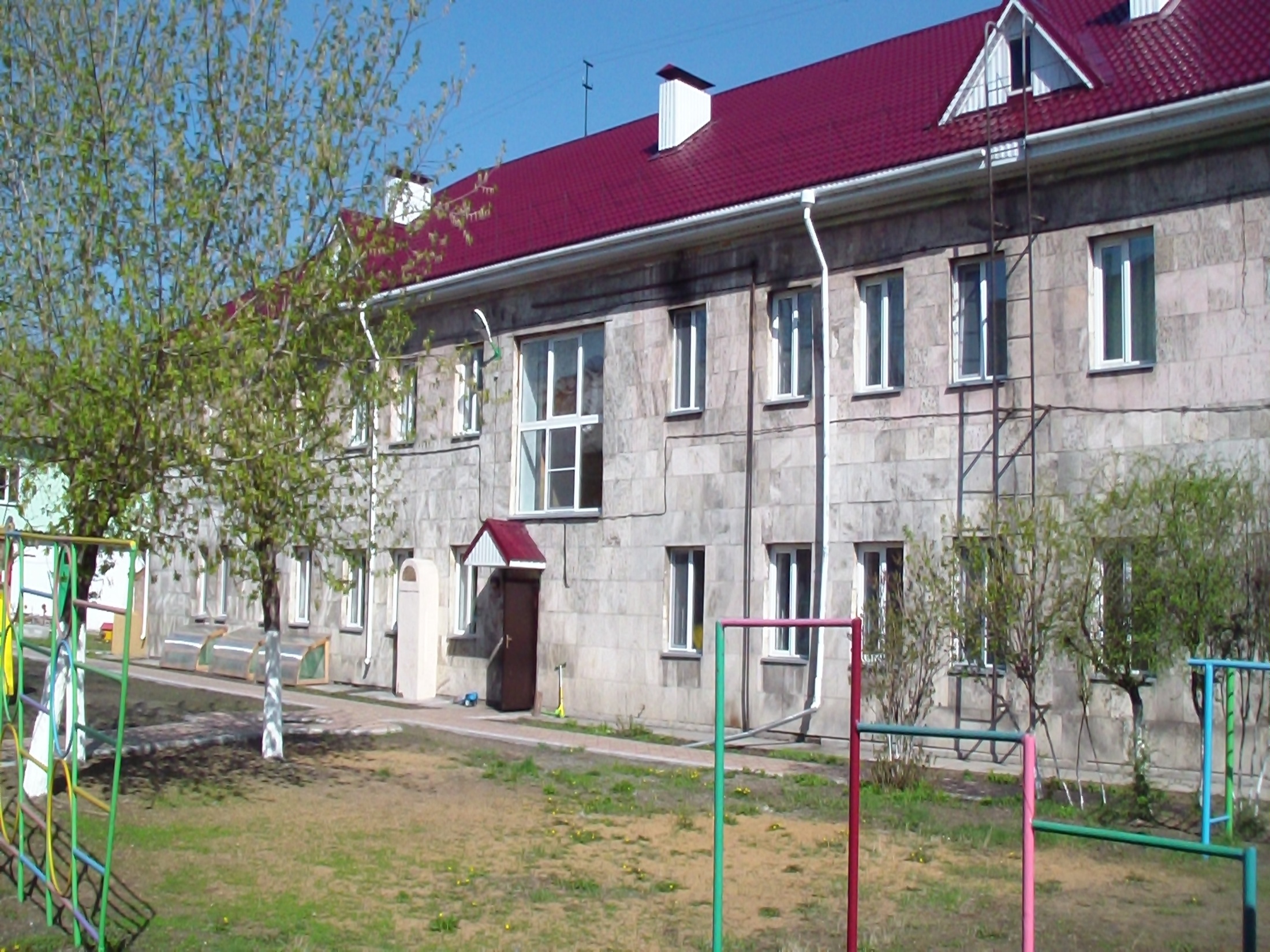 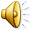 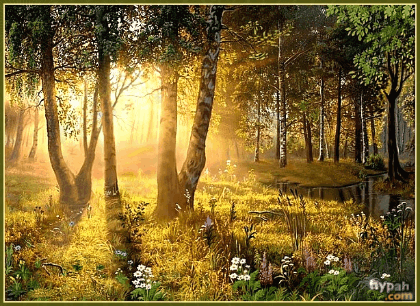 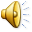 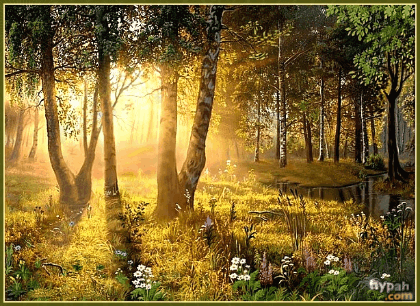 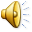 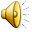 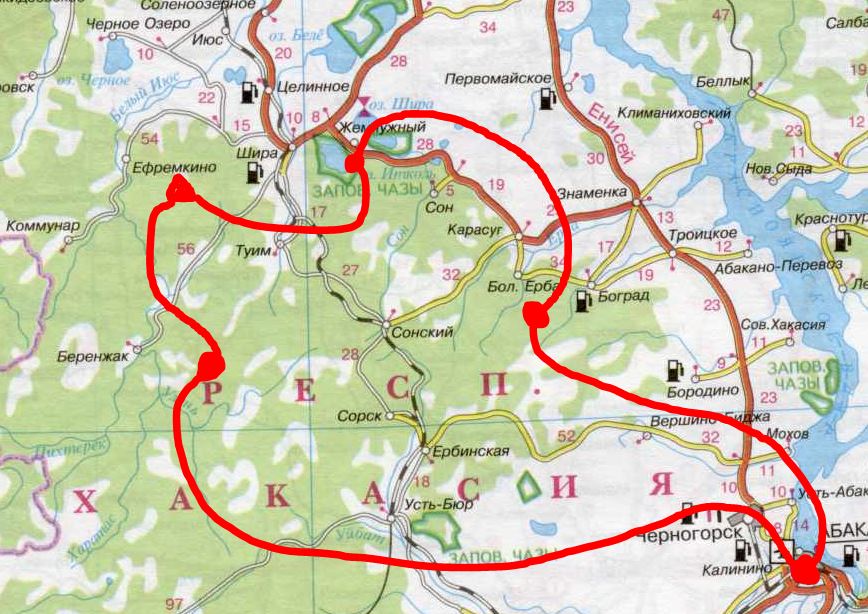 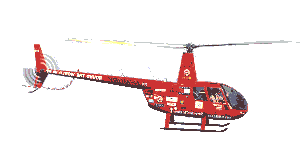 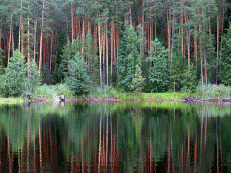 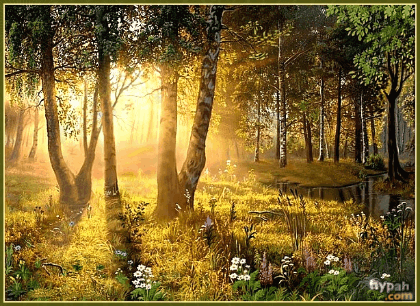 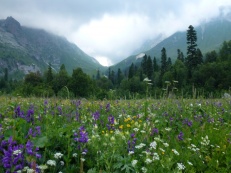 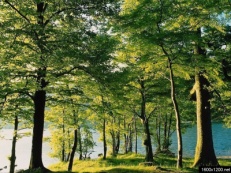 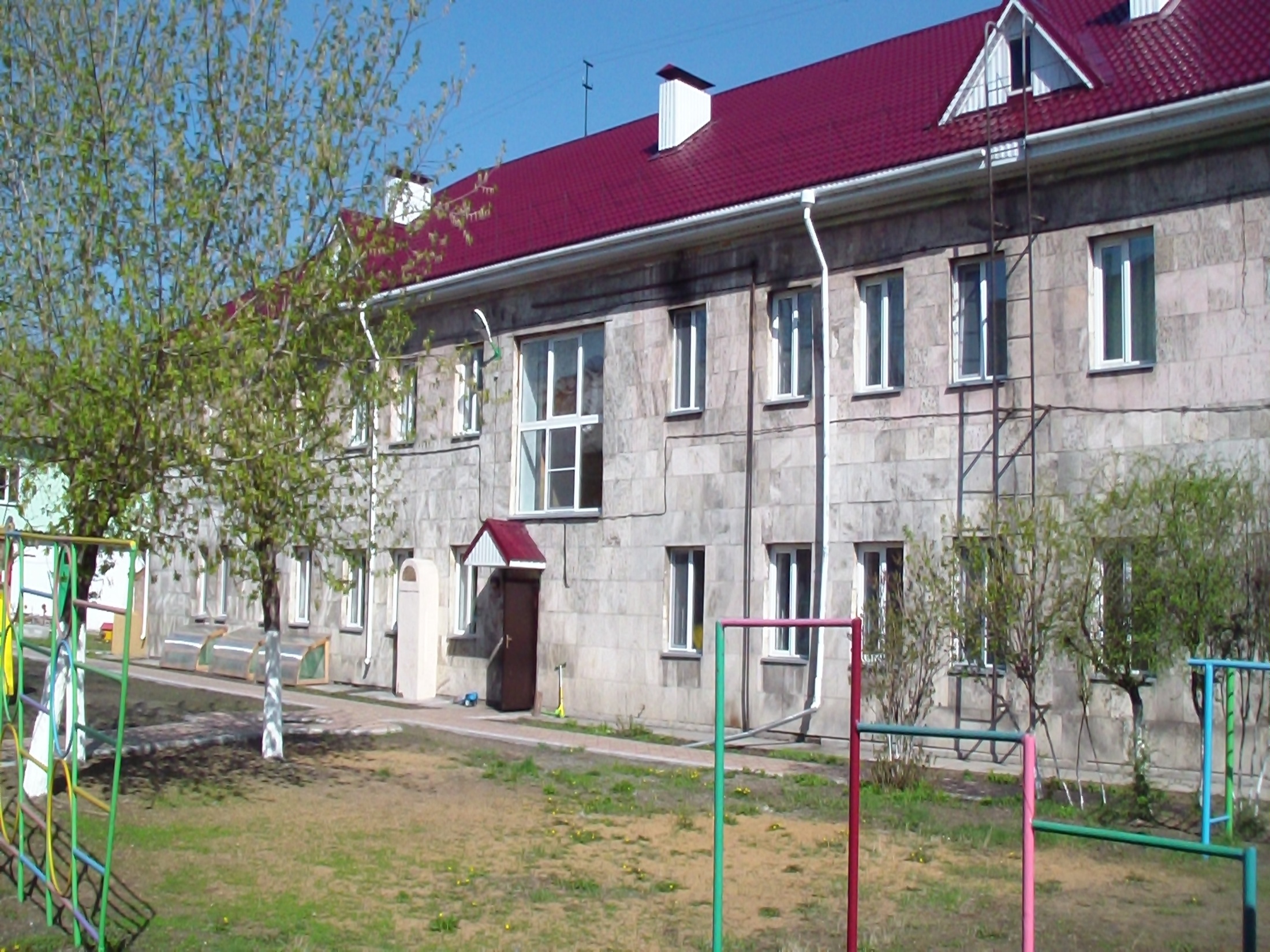 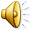 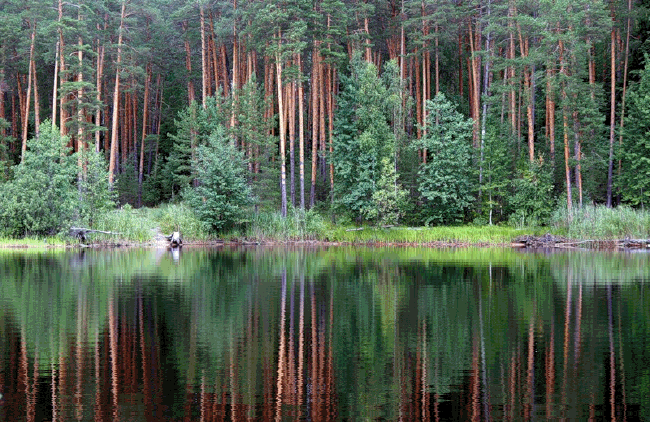 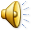 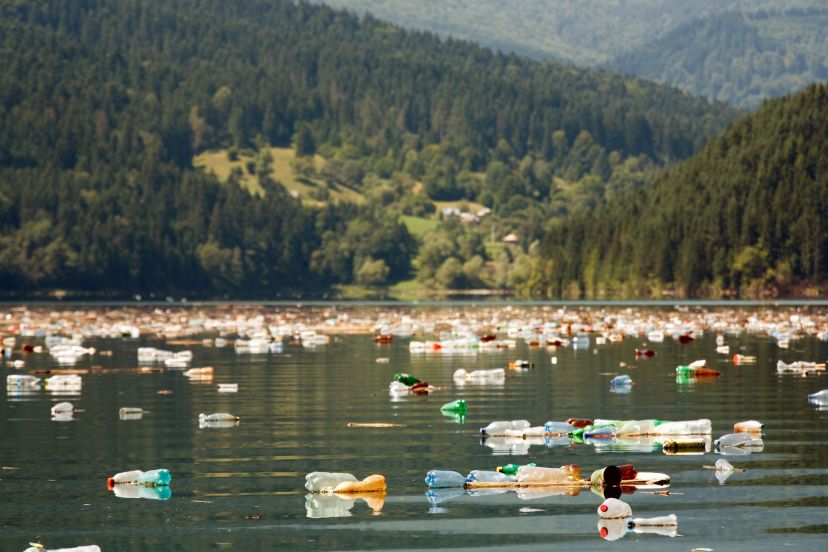 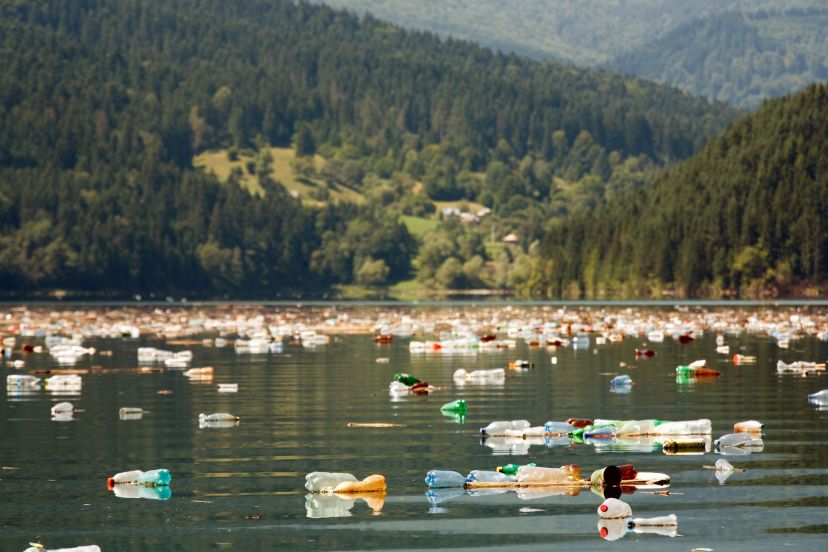 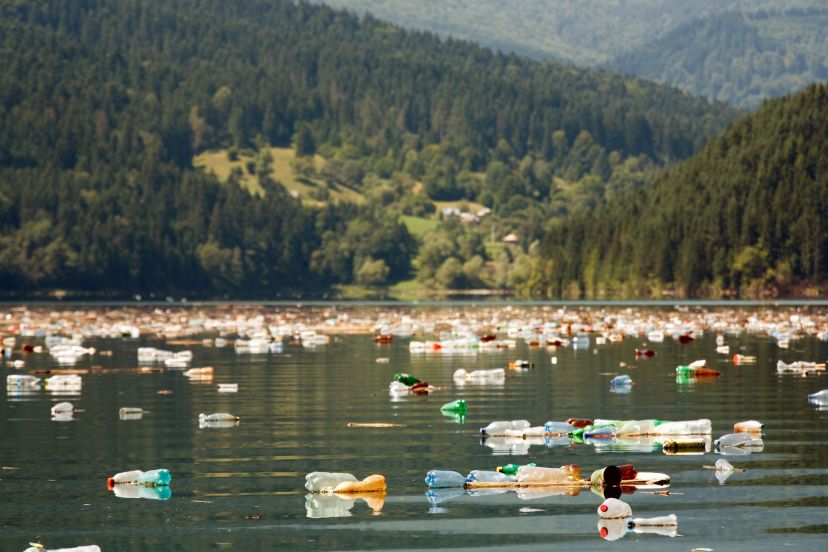 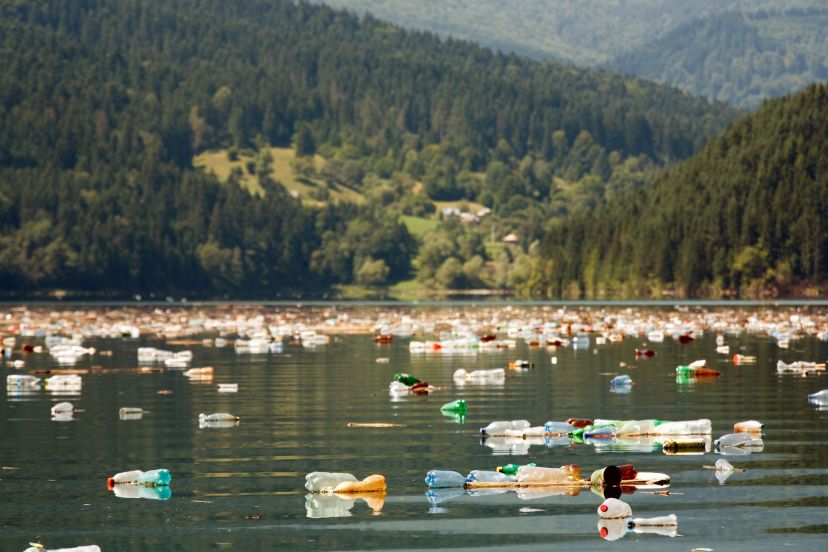 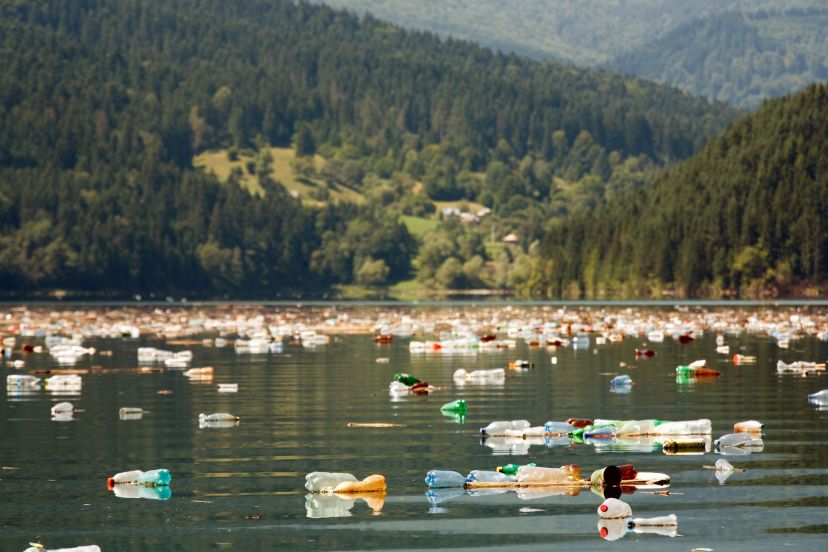 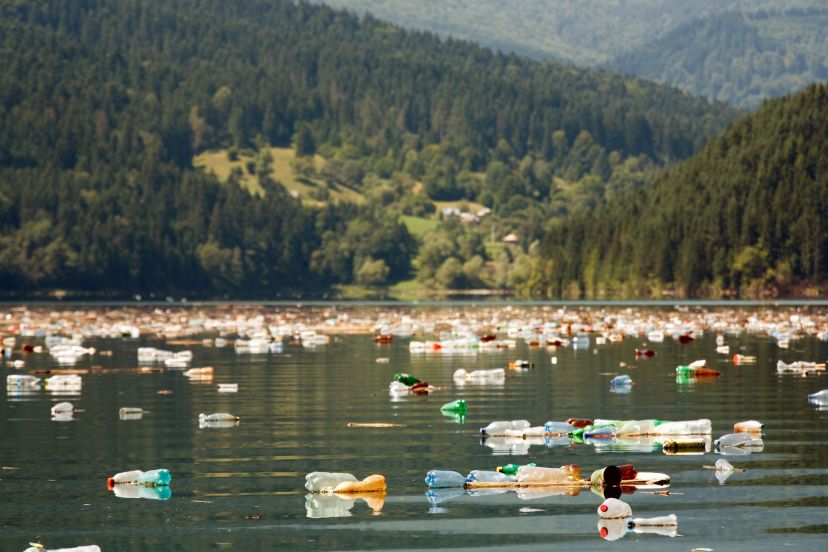 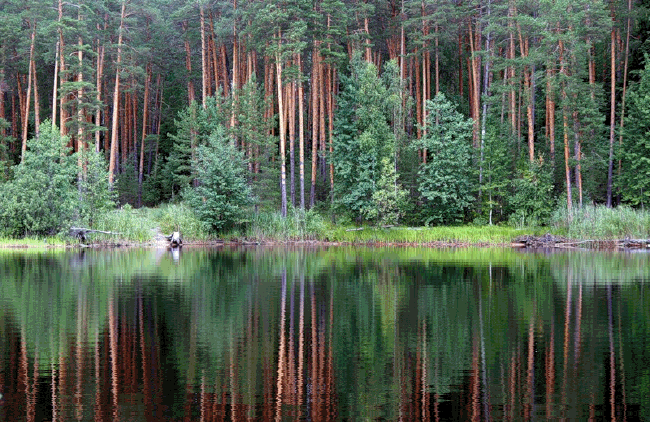 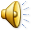 ДЕ
       Е  В
«КРОССВОРД»
Г  Р   И   Б
З
       М

Я
Н

КА
О  Р   Е   Х  И
4.  Растут на ветках группками, 
      покрытые скорлупками.
5. Не балует дуб детей, одевает без затей, 
все в его семейке 
Носят тюбетейки.
6 .Каждой  весной
    Лапы еловые
    Старые лампы
     Меняют на новые
3. Растет в траве Аленка
   В красной рубашонке.
   Кто ни пройдет,
   Поклон отдает.
1.Чем больше колец, тем старше жилец.
2. Я под шапкою цветной
У меня свои повадки:                                                             
Я всегда играю в прятки.
Ж  Е  Л   У   Д  И
Ш  И  Ш  К  И
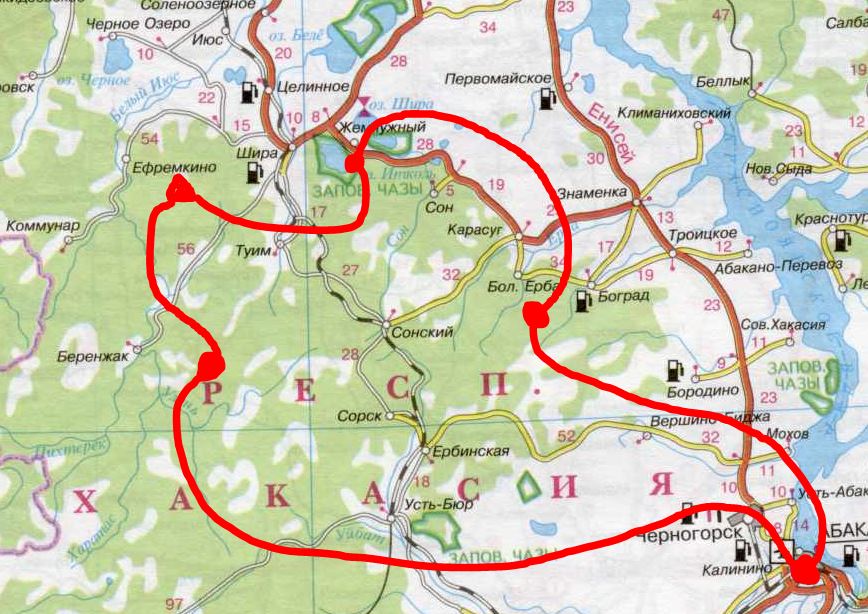 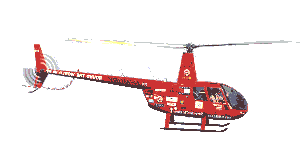 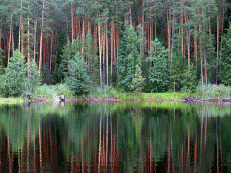 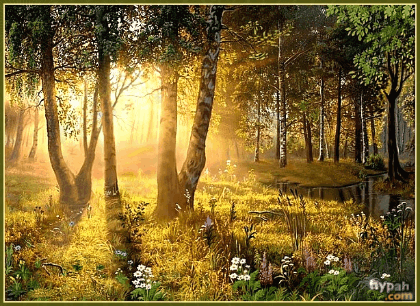 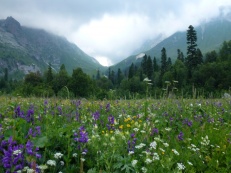 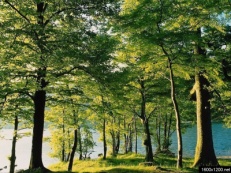 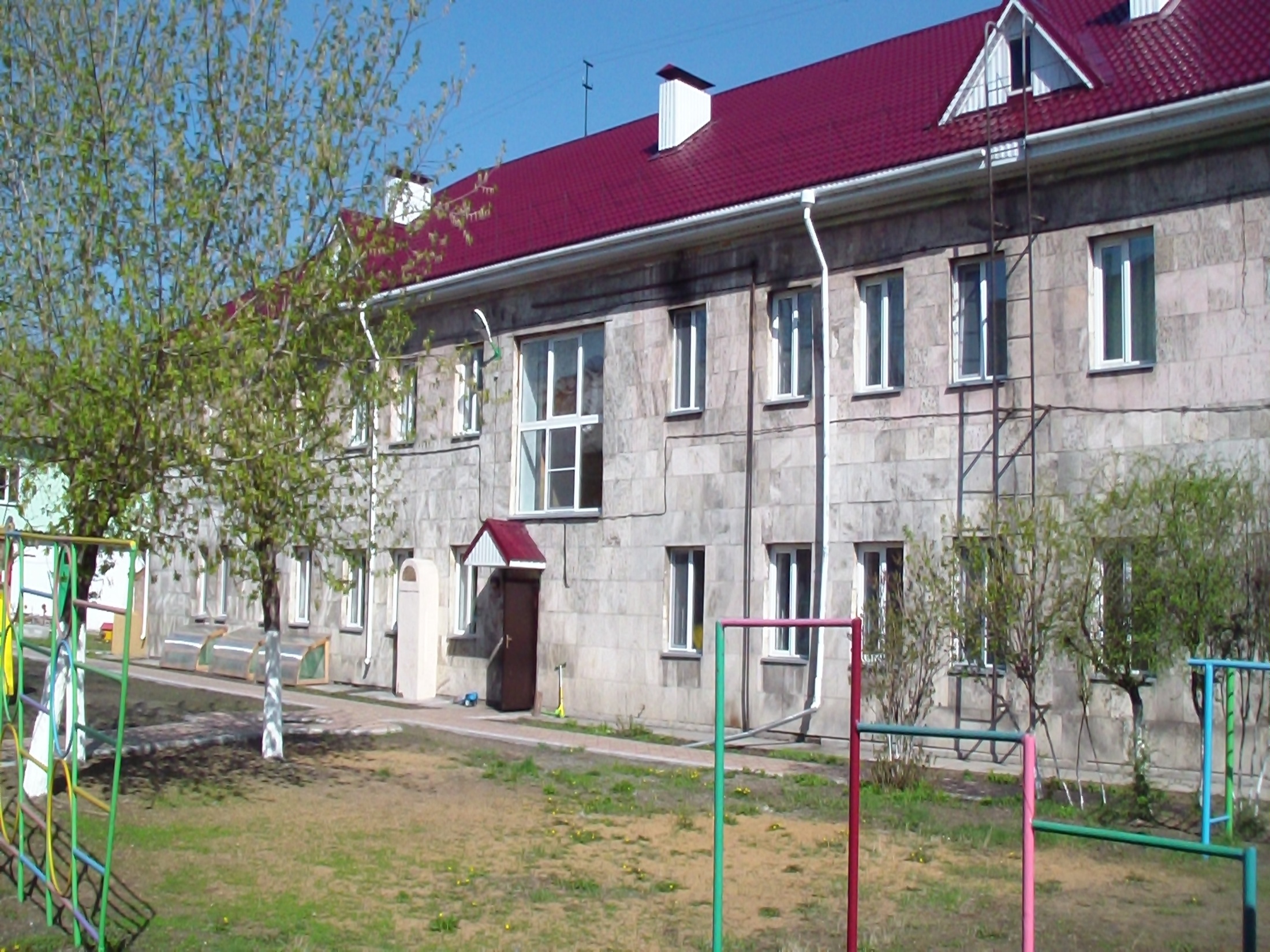 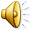 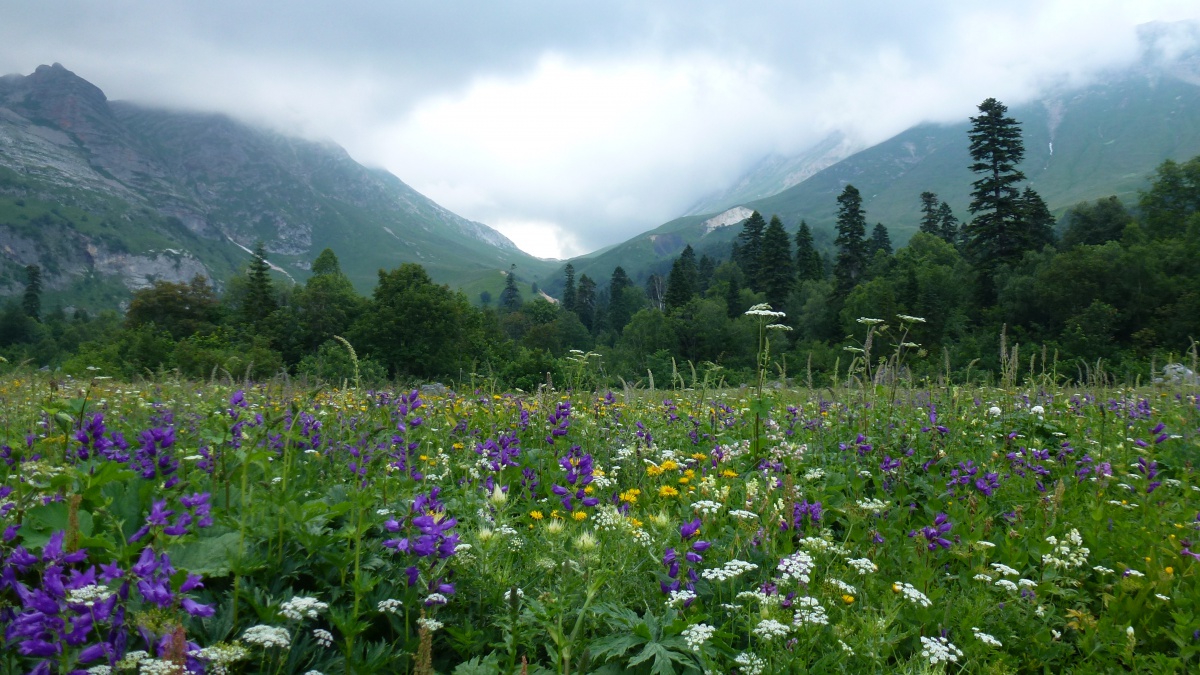 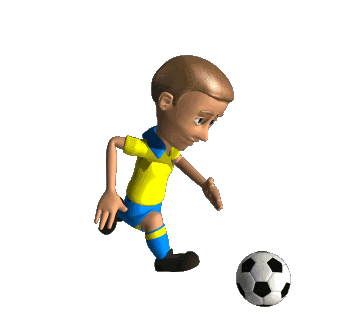 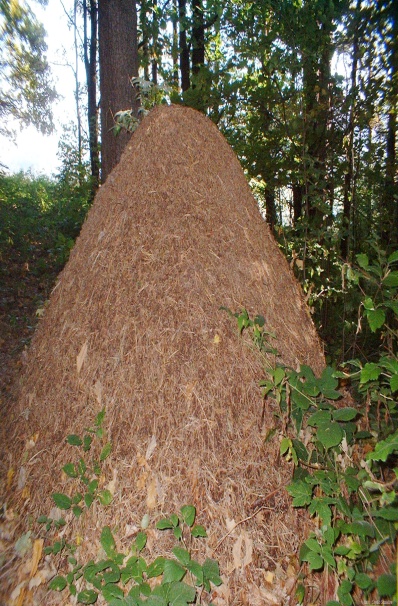 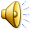 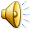 ПРАВИЛА ПОВЕДЕНИЯ В ЛЕСУ
НЕ рубить живые деревья и кустарники.
НЕ разводить костры под деревьями.
НЕ оставлять банки и бумагу.
НЕ рвать цветы.
НЕ разорять гнезда птиц
НЕ брать домой детенышей зверей…
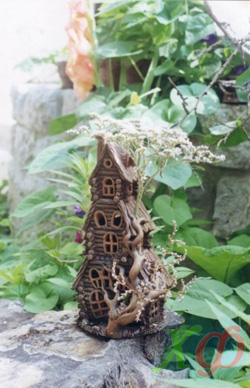 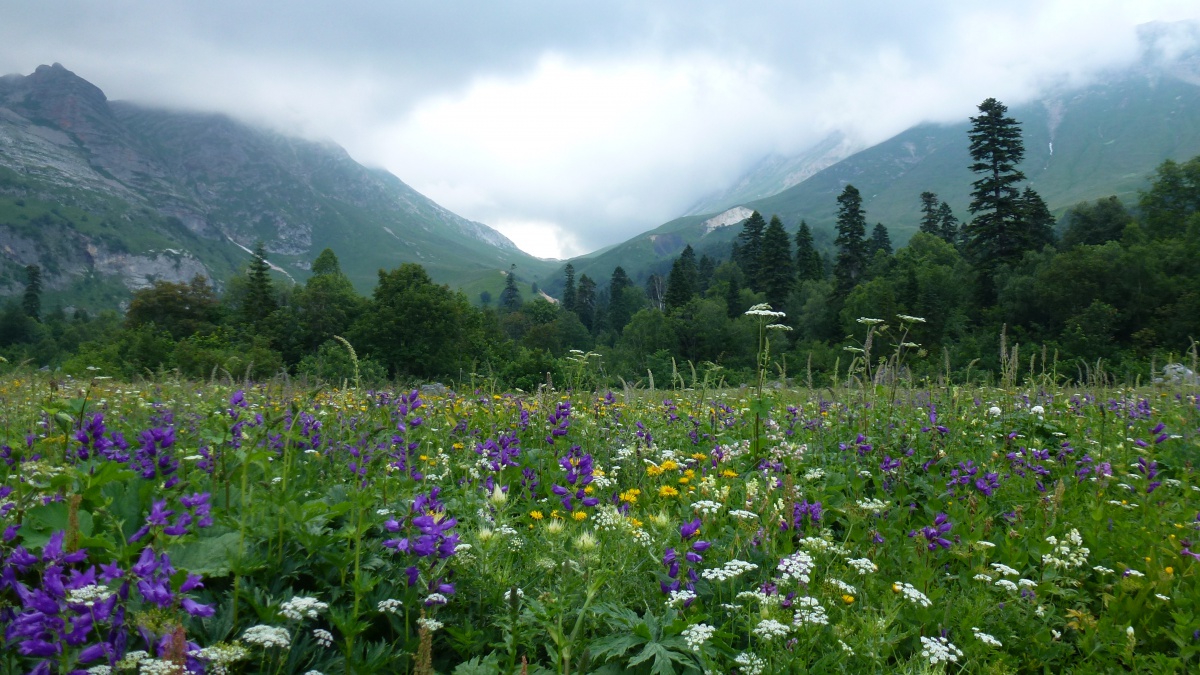 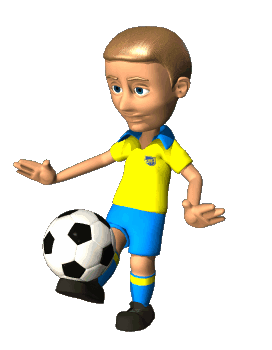 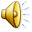 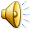 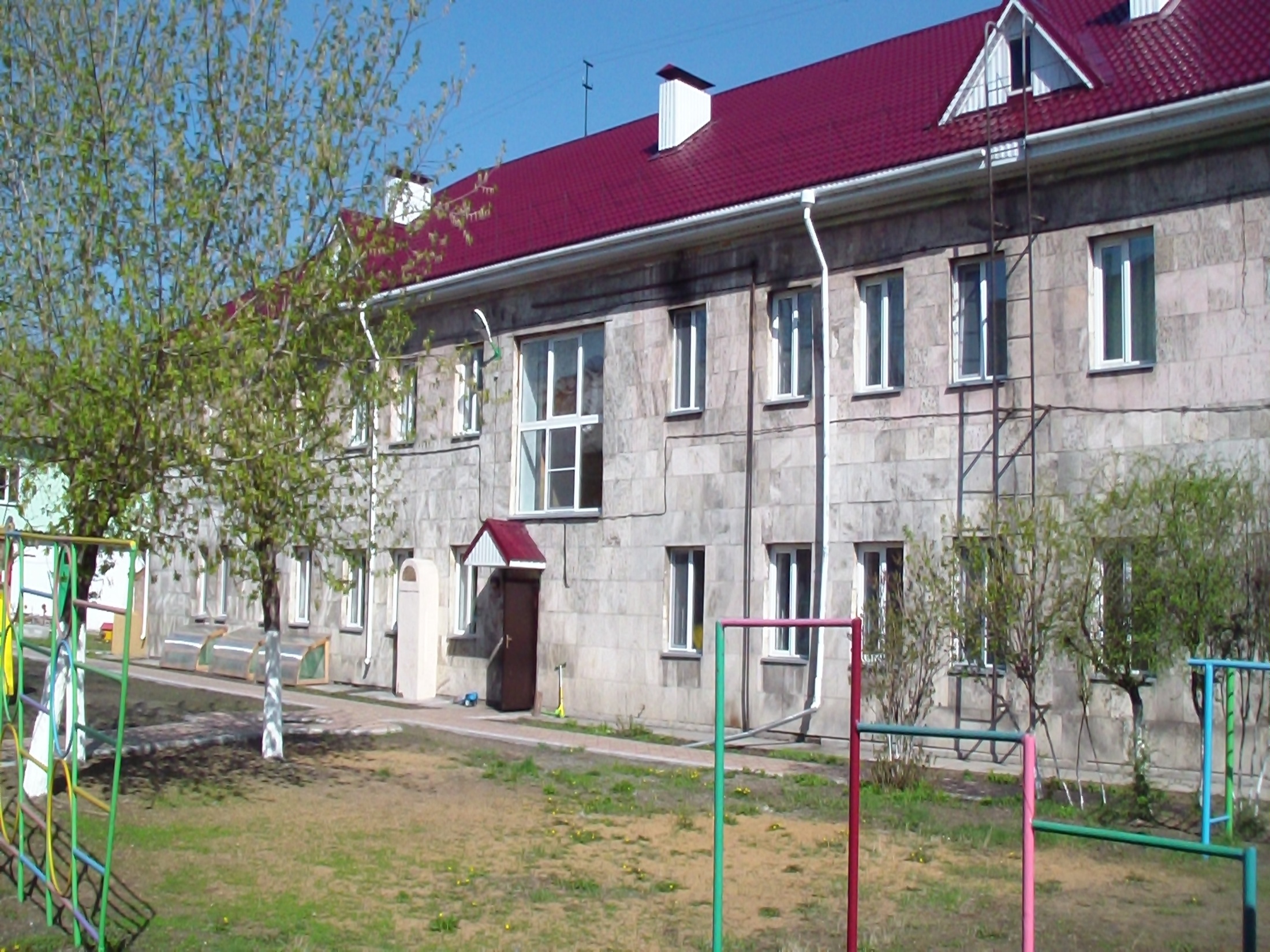 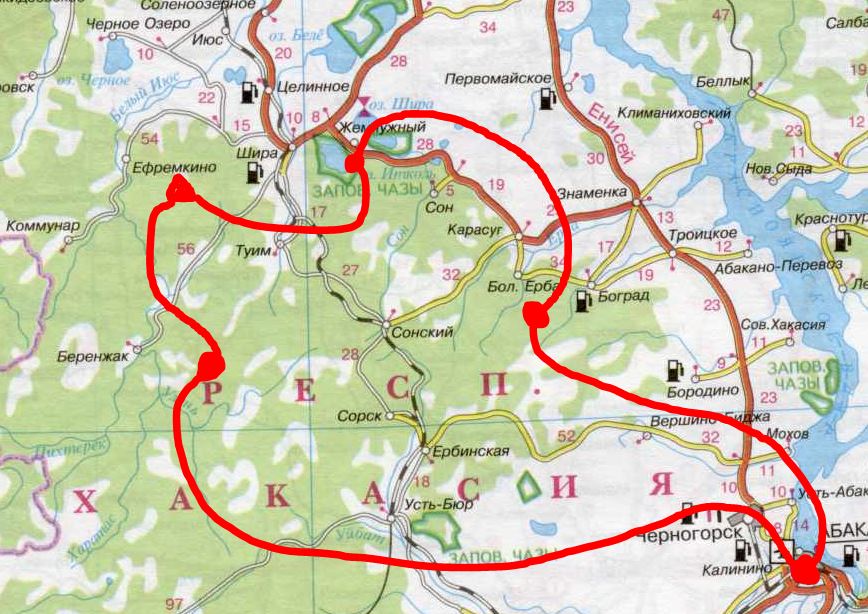 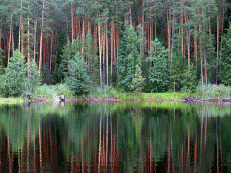 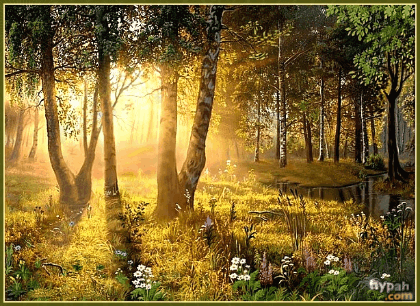 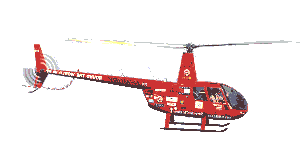 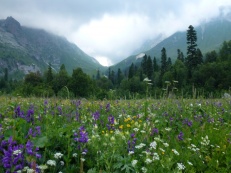 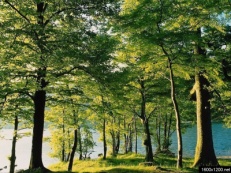 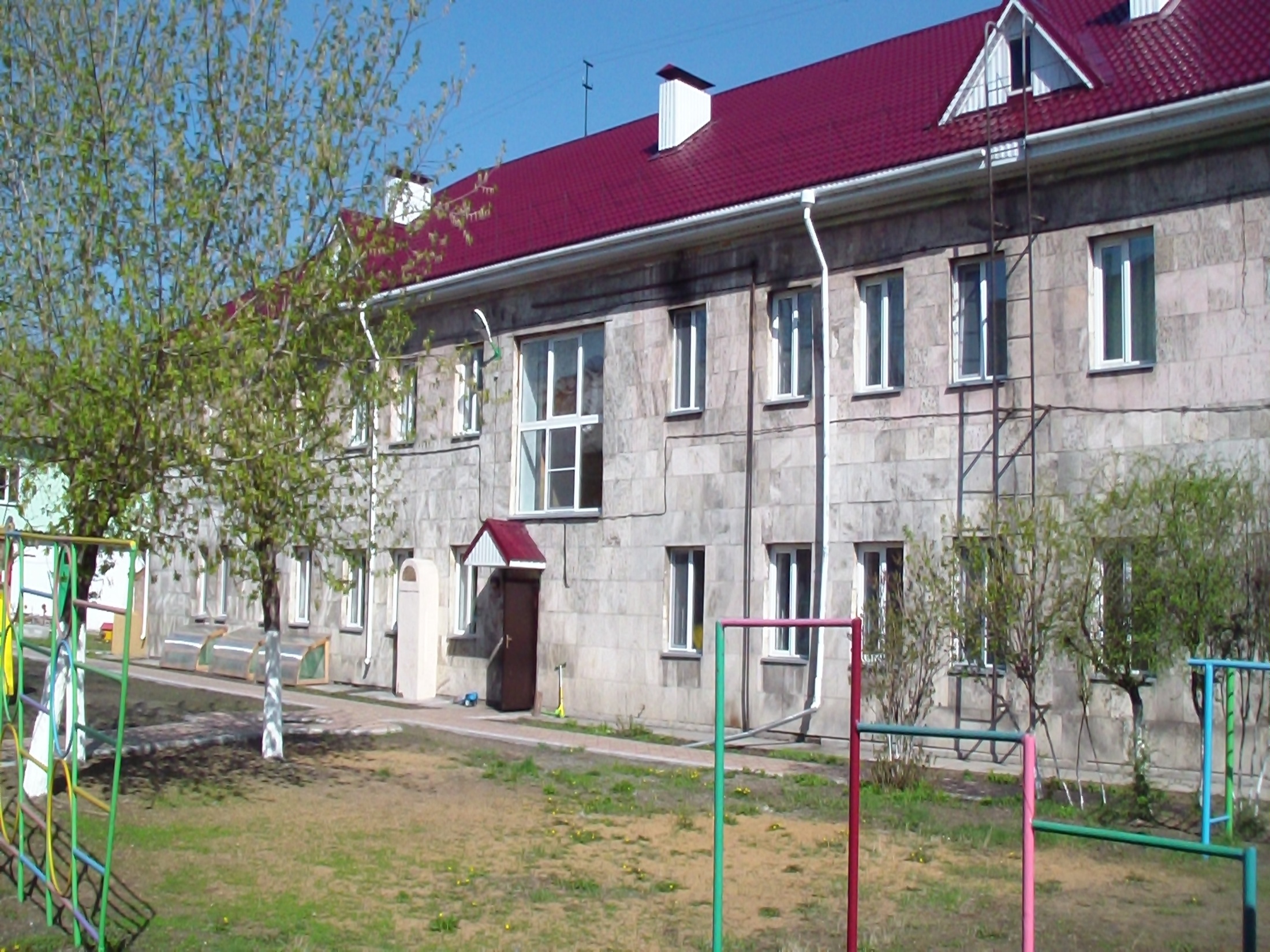 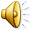 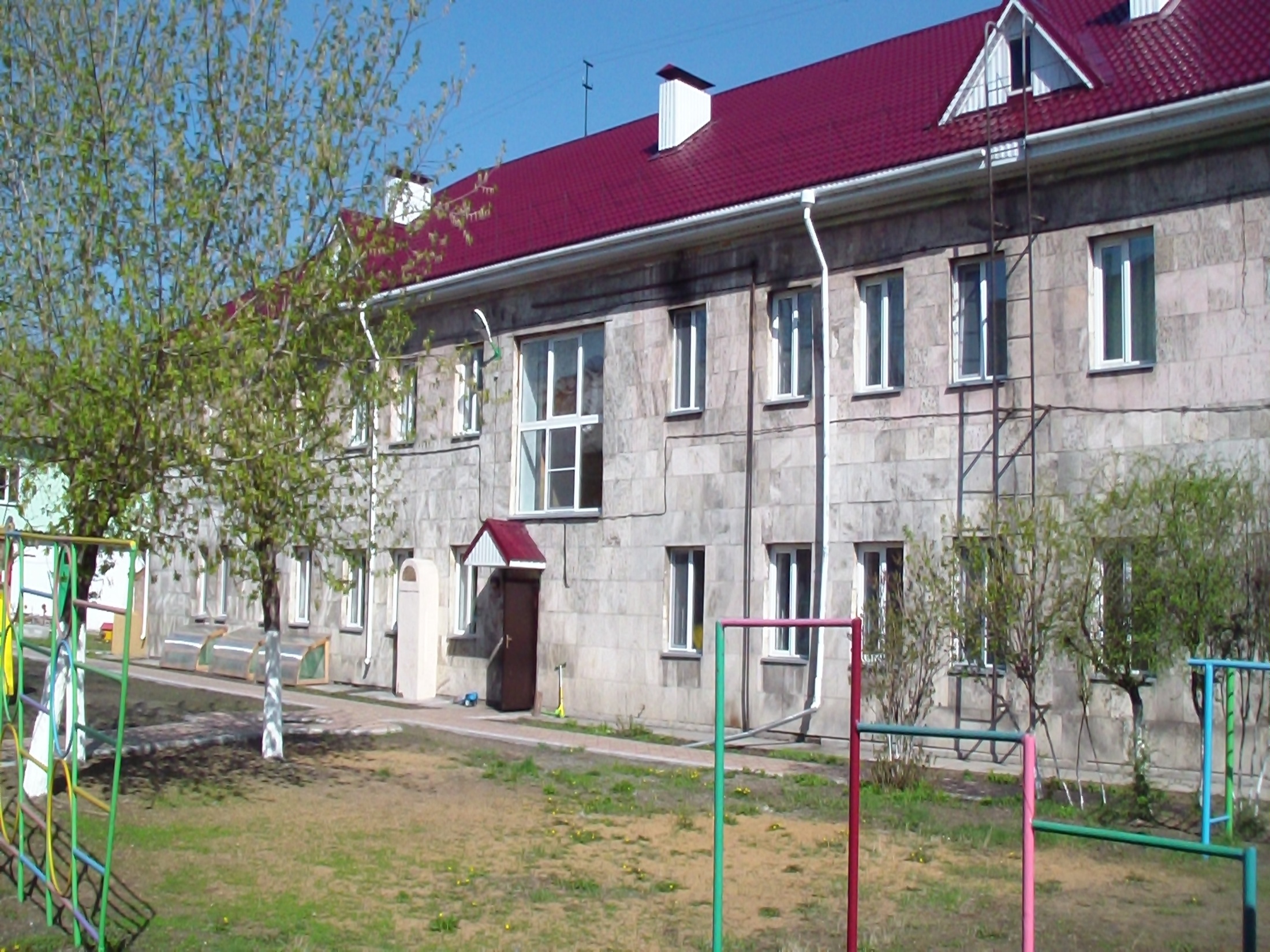